Why are you here this lunchtime?
Everyone knows it is the right thing to do to prepare for my future
I have to because I am on interventions and will be on SATIS report if I don’t
I think it is right for me to do this.
It is my duty as a prae
Mrs Evagora will give me a gold for coming along
My mum will be pleased
Choose one
Why are you here this lunchtime? Which level / stage?
Why are you here this lunchtime? Which level / stage?
Kohlberg (1968)The child as a moral philosopher
Kohlberg (1968)The child as a moral philosopher
What are morals?  
Are you born with them or do you learn them?  
Who do you learn them from?
Moral dilemmas
This video introduces moral dilemmas. Listen to each scenario, pause and discuss as a class.  

You could just use the first 1.40 mins and then discuss. Later in the video, several different versions of the problem are used.
Activity
Read the scenario in Activity 1 and answer the questions underneath.

You can also watch a video summary of the scenario.
Aim
Kohlberg’s aim was to provide evidence for his stage theory of moral development.  

His theory takes Piaget’s research into child development, elements of behaviourism (all behaviour is learnt from the environment) and Freudian psychology (morality coming from the development of the superego) into account.
Sample
For twelve years, Kohlberg studied the same group of 75 American boys, following their development at three-year intervals from early adolescence through to young manhood. 

At the start of the study, the boys were aged 10 to 16. He followed them through to ages 22 to 28. 

Kohlberg also explored moral development in other cultures – Great Britain, Canada, Taiwan, Mexico and Turkey.
Procedure
The boys were given hypothetical dilemmas (philosophical problems).

Their answers and their reasons for giving the answers were recorded and linked to 25 moral concepts.
Kohlberg’s stages
Discuss these two questions with the people around you:
‘Is it better to save the life of one important person or a lot of unimportant people?’

‘Should the doctor mercy kill a fatally ill woman requesting death because of her pain?’
‘Is it better to save the life of one important person or a lot of unimportant people?’
Tommy (aged 10, participant in the study):

‘All the people that aren’t important because one man just has one house, maybe a lot of furniture, but a whole bunch of people have an awful lot of furniture and some of these poor people might have a lot of money and it doesn’t look it.’

He has confused human value with the value of possessions. He is clearly in stage 1.
‘Should the doctor mercy kill a fatally ill woman requesting death because of her pain?’
Tommy (aged 13):

‘Maybe it would be good, to put her out of her pain, she’d be better off that way. But the husband wouldn’t want it, it’s not like an animal. If a pet dies you can get along without it – it isn’t something you really need. Well, you can get a new wife, but it’s not really the same.’

The value of the life is thought about from two perspectives (albeit at a basic level). This is stage 2.
‘Should the doctor mercy kill a fatally ill woman requesting death because of her pain?’
Tommy (aged 16):

‘It might be best for her, but her husband – it’s a human life – not like an animal; it just doesn’t have the same relationship that a human being does to a family. You can become attached to a dog, but nothing like a human you know.’

The understanding of human empathy and love means Tommy is in stage 3.
‘Should the doctor mercy kill a fatally ill woman requesting death because of her pain?’
Richard (aged 16): 

‘I don’t know. In one way, it’s murder, it’s not a right or privilege of man to decide who shall live and who should die. God put life into everybody on Earth and you’re taking away something from that person that came directly from God, and you’re destroying something that is very sacred, it’s in a way part of God and it’s almost destroying a part of God when you kill a person. There’s something of God in everyone.’

Richard shows stage 4 thinking as he sees human life as universal, although it is still dependent on God.
‘Should the doctor mercy kill a fatally ill woman requesting death because of her pain?’
Richard (aged 20):  

‘There are more and more people in the medical profession who think it is a hardship on everyone, the person, the family, when you know they are going to die. When a person is kept alive by an artificial lung or kidney it’s more like being a vegetable than being a human. If it’s her own choice, I think there are certain rights and privileges that go along with being a human being. I am a human being and have certain desires for life and I think everybody else does too. You have a world of which you are the centre, and everybody else does too and in that sense we’re all equal.’

Richard shows stage 5 moral reasoning as he shows understanding that human life is a universal human right, and he has thought about welfare consequences.
‘Should the doctor mercy kill a fatally ill woman requesting death because of her pain?’
Richard (aged 24): 

‘A human life takes precedence over any other moral or legal value, whoever it is. A human life has inherent value whether or not it is valued by a particular individual. The worth of the individual human being is central where the principles of justice and love are normative for all human relationships.’

Richard shows stage 6 moral reasoning as he shows understanding that human life is absolute. It is separate from social or divine powers.
Movement through the stages
All movement is forward in sequence, and does not skip steps. Children may move through these stages at varying speeds and may be found half in and half out of a particular stage. 

An individual may stop at any given stage and at any age, but if he continues to move he must move in accordance with these steps. 

While the evidence is not complete, the study strongly suggests that moral change fits the stage pattern just described.
Activity
Work your way through Activity 2. 

Refer to your notes on what is involved in each stage.
Activity answers
Stage 1: Heinz should not steal the medicine, because he will then be sent to prison which will mean he is a bad person.
Stage 2: Heinz should steal the medicine, because he will be much happier if he saves his wife.
Stage 3: Heinz should steal the medicine, because his wife expects it and so he will be seen as a nice person/husband; or he shouldn’t steal as he will be seen as a bad person.

Other answers are possible; the key is to make sure that the answer links to the characteristics of the stage.
Activity answers
Stage 4: Heinz should not steal the medicine, because it is against the law to steal.
Stage 5: Heinz should steal the medicine, because everyone has a right to choose life, even if it against the law.
Stage 6: Heinz should steal the medicine, because saving a human life has a more fundamental value than money; or he shouldn’t steal as all life is equally as important and so his wife’s life isn’t more valuable than any others.
Cultural differences
Taiwanese boys (aged 10–13) were asked about the theft of food for a man’s sick wife. They suggested that it would be acceptable for a man to steal to feed his wife, otherwise she would die and he would have to pay for the funeral. 

The same problem was given to boys from an Atayal village and the boys said that the man should steal the food. However, their decision was based not on the cost of a funeral (funerals were not as common there) but because otherwise the wife would die and the man would have no one to cook for him.  

Both are stage 2 responses but differ in their reasoning. Therefore Kohlberg suggests that context is important when considering moral development.
Conclusions
There are universal moral development stages that children go through.  Not everyone goes through all stages or at the same speed, but the stages are sequential (you have to go through each stage before reaching the next).

The stages are consistent across cultures, although cultural context often impacts reasoning.
Evaluation
Ecological validity
Do we know how the participants would react in the real world?
Validity
Is there any chance of social desirability?
Demand characteristics?
Are the results generalisable?
Reliability
Would we find similar results today?
Could there be fluke results?
Other
Is the research ethnocentric?
Does the study support  the nature or nurture side of the debate?
Ethics
Were any ethical guidelines broken?
Could the hypothetical dilemmas cause harm?
Links to debates
If the stages are sequential then does this support the nature or nurture side of the debate? If everyone goes through the stages in the same order, is this due to the environment or to something innate?

However, how would you explain the cultural differences that were found?

Kohlberg desired to be considered scientific. Would you call his research scientific? What principles of science does the study meet? Which ones does it fail to meet?
Links to areas/perspectives
Kohlberg’s research comes under the developmental area. This is because he is looking at the moral development of individuals. He is testing how people change over time.

The quotes from the participants show that the complexity of their thinking changes over time.
Links to key themes
The key theme is moral development. Kohlberg was one of the pioneers of research into moral development and his stages are still used today.

The study shows how moral reasoning changes over time.
Lee et al. (1997) (A2)Evaluations of lying and truth telling
Background
Write down a list of five behaviours that you consider to be morally right, e.g. telling the truth. 
Now write a list of five behaviours that you consider to be morally wrong, e.g. lying to someone. 

Look at your list. Did you decide on your own what you considered to be morally right or were you taught it by someone? (If so, who or where did you learn your morals from?)

Many of us have been raised in a British culture, therefore we have adopted British ideas of what is considered to be morally right and morally wrong.
Discuss
Do you think that different cultures in the world have different ideas of what is morally right and morally wrong – or do you believe that there are universal ideas of morality?
When do we get taught about what is right and what is wrong? As children. 

Some psychological research has been conducted to investigate children’s understanding and moral judgements. 

Key term
Moral judgements – These are opinions a person can make when deciding whether an action is good or bad.
Piaget
Well-known child psychologist Jean Piaget studied the moral development of children. 
Piaget had stories read to the child, followed by questions. For example: 
‘A little boy called Jessie wanted to clean his dad’s car. He tried to clean it as best he could, but he used the wrong washing materials and now the paint on the car has been damaged.’
Is what Jessie did right or wrong? 
Piaget assumed that moral development comes from cognitive development (how the way we think changes as we get older). He claimed that children morally develop in stages and that moral thinking gets more sophisticated as we get older (children think fairly simply about morals until the age of 11). He stated that this was true for all children.
Evaluation
Criticisms of both Piaget’s work and others who have studied this area have been that the children used in these studies have tended to come from Western backgrounds and therefore the results cannot be applied to other cultures. In other words, they are ethnocentric.
Sweetser (1987) studied why children lie. She proposed a folkloristic model of lying, which described that the way children lie is greatly influenced by cultural rules. 
Wanting to investigate this, Lee et al. studied how children thought about lying, but compared two different cultures to see if there were any similarities and differences. 
To try to take into account different cultures, Kang Lee and a team of mixed-culture researchers investigated children from Canada and compared them to children from the People’s Republic of China.
Aim
To test the effect of culture on children’s moral evaluations of lying and truth telling.
Why Canada and China?
Because the two cultures differ in lots of ways and it was a good opportunity to compare the two.
China 
Is a country which:
is collectivist 
focuses on community over the individual 
promotes personal sacrifice for the greater good. 

If you lie, it is considered wrong because:
it might lead to social disruption and destabilise social harmony.
Canada 
Is a Western country which:
is industrial 
emphasises individualism
allows you to assert yourself 
encourages competition with others.

If you lie, it is considered wrong because:
you are breaking a social contract, and you are denying another person’s right to the truth.
In China, children are educated about their culture from a very early age. Two key aspects that are brought into educational programmes are:
Honesty
Children are expected to report misdeeds that they see or that they commit themselves. 
They should not misrepresent themselves to gain approval, and should not cheat or steal. 
They are repeatedly taught: ‘be an honest and good child’ as well as ‘one must be brave to admit wrongdoing’.
 
Modesty
Children are specifically taught to avoid boasting and self-aggrandisement. 
They are not to brag about personal achievements (including high marks and good deeds). 
They are not to seek the teacher’s praise.
How is this similar and different in Western cultures?
Sample
120 Chinese children 
50% male; 50% female
40 7-year-olds
40 9-year-olds
40 11-year-olds
All from Hangzhou (a medium-sized city, and one of the main cultural centres in China).
No information on socio-economic class. 

108 Canadian children 
Slightly more boys than girls.
36 7-year-olds
40 9-year-olds
32 11-year-olds
From elementary schools in New Brunswick, Canada. Population size is less than Hangzhou, but it is a capital of its province. 
Children were mostly middle class.
Procedure
Children were all tested individually.
Each child was read four different stories.
The stories were designed to reflect situations that would be familiar to them. 
In one story the character would be doing something good (a pro-social behaviour) and then tell the truth about it. 
In another story the character would show pro-social behaviour and then not tell the truth about it. 
In another story the character would do something bad (an anti-social behaviour) and then tell the truth about it. 
Finally, in another story the character would show anti-social behaviour and then not tell the truth about it. 
Stories
1. Pro-social/Truth
2. Pro-social/Lie
3. Anti-social/Truth
4. Anti-social/Lie
Half of the children had these stories randomised to avoid order effects.
The first part of the story was called ‘the deed’, where the pro- or anti-social behaviour would happen. 
After this the child was asked a question about whether what the character did was good or naughty:
‘Sarah is a 7-year-old girl in primary school. When Sarah was out during playtime she saw that the playground was littered with rubbish, so she picked up all the pieces she could find and threw them into a rubbish bin.’ 
Is what Sarah did good or naughty?
The second part of the story is the truth-/lie-telling part, where the character will either be truthful or tell a lie.
After the child hears the second part, they are once again asked if the character is good or naughty. 
‘So Sarah cleaned the playground and at the end of the break the teacher said, “‘I notice that the school yard is now nice and clean.” The teacher then asked Sarah, “Do you know who cleaned the playground?” Sarah said to her teacher, “‘I did it.”’
Is what Sarah said to her teacher good or naughty?
Children answered the questions by using a rating scale:
Is what Sarah did good or naughty?
X
X
X
X
−3
Very very naughty
+3
Very very good
−1
Naughty
+1
Good
−2
Very naughty
0
Neither good nor naughty
+2
 Very good
X
X
All symbols were present for children on the 7-point rating scale. 
This is the dependent variable.
Generalisability
To increase the generalisability, all children (both Chinese and Canadian) were randomly split into two groups:

1	Social story condition 
Half the Canadian and half the Chinese children were told four stories about how the actions of the character directly affected another child. 

2	Physical story condition 
The other half of the Canadian and Chinese children were told four stories about how the character interacted with physical objects.
Can you describe the procedure yourself?
Try to summarise the procedure yourself – you can either write it or draw a storyboard.
You must include information on:
The sample
What kinds of stories were told. 
How many and when questions were asked.
The rating scale used by each child. 
How the four stories were different from each other. 
The social/physical stories.
Can you identify what all of the independent variables are?
Have a go at Activity 2 on the worksheet.
Results
See the rating scale to remind you of what the numbers mean.
Results are on the next slide.
X
X
X
X
− 3
Very very naughty
+3
Very very good
−1
Naughty
+1
Good
− 2
Very naughty
0
Neither good nor naughty
+2
 Very good
X
X
Pro-social/truth-telling stories
Where the character did a good deed and told the truth about it:









No significant difference in how each culture rated the good deed. 
The Chinese children rated the truth telling less positively as age increased.
Among the Chinese children, 8% of 7-year-olds, 43% of 9-year-olds and 48% of 11-year-olds gave negative ratings for telling the truth.
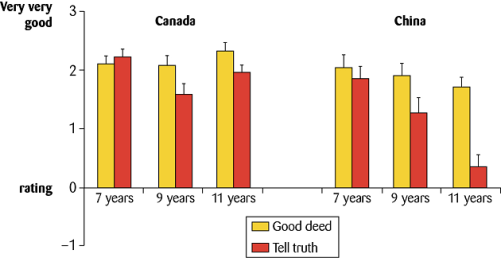 Pro-social/lie-telling stories
Where the character did a good deed and then lied about it:









All Canadian children rated lying as negative. 
Chinese children rating lying more positively as age increased.
25% of Chinese 7-year-olds, 43% of 9-year-olds and 70% of 11-year-olds rated lying as positive.
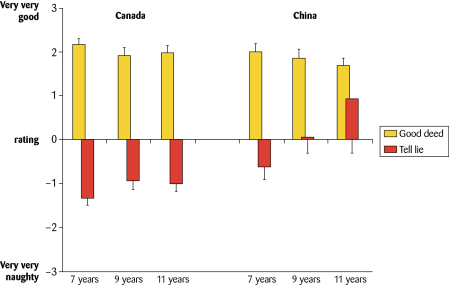 Anti-social/Truth-telling stories
Where the character did a bad deed and then told the truth about it.
Anti-social/Lie-telling stories
Where the character did a bad deed and then lied about it.

Both of these stories had similar results: 
All children rated the anti-social behaviour as negative.
All children rated truth-telling about the anti-social behaviour (confessing to the crime) as positive.
All children rated lying about anti-social behaviour as very negative.
Discussion
Generally, the cultural differences predicted by Lee et al. were found. 
The major differences between the Canadian and Chinese children were found with regard to the pro-social stories. 
Generally Chinese children rated lie-telling more positively than Canadian children. 
Generally Chinese children rated truth-telling more negatively than Canadian children. 
Both of the above were especially true in the older Chinese children.
Why is this?
Chinese children rated the characters in the stories as negative if they admitted to doing a good deed. 
When asked why, they said the character was ‘wanting’ or even ‘begging’ the teacher for praise – this behaviour is specifically discouraged in Chinese culture.
Chinese children rated lying as positive after committing a good deed. 
Why would they believe it’s good to not admit to doing a good deed?

A common Chinese phrase that is taught to children is ‘one should not leave one’s name after doing a good deed’. 
When asked why they rated lying as positive, 54% of the children quoted this phrase as an explanation. 
This comment is consistent with the Chinese cultural norms that are socialised into children through school, extra-curricular activities and the media. 
The impact of this might get stronger over time as the older children were more likely to saying that lying was positive compared to the younger children.
Similarities between the cultures
Both cultures gave very negative ratings to anti-social behaviour. 
Both cultures gave negative ratings to lying about anti-social behaviour.
Both cultures gave positive ratings to admitting to anti-social behaviour. 
Even though the result is the same, the reasons behind it could still show a cultural difference. 
In Canadian (Western) culture – Confessing to a crime means you’re maintaining a social contract you’ve made to respect another person’s right to the truth. 
In Chinese culture – Confessing to a crime means you’ve helped to avoid conflict and maintained group harmony. 
Remember, Western culture tends to be about the individual. Chinese culture tends to be about the group.
Conclusion
Moral development theorists like Piaget said a child’s morals are dependent on the way they think and that all children develop morals in the same way as they get older. 
Lee et al., however, found that the specific cultural norms children acquire have a direct impact on moral development. 
This supports Sweetser’s (1987) folklorist model of lying. 
Lee et al. admit that cognitive factors do play a part in a child’s moral development, however not all children develop in the same way. Cultural and societal rules and norms have a significant impact on what actions we believe are good and bad.
Evaluation
How have Lee et al. tried to control for extraneous variables and kept the validity of this study high? 

Why does it matter that the ecological validity of this study is low? How could you improve it?

How might the findings of this study be useful or helpful in the future?

How could you increase the generalisability of this study even further?
Links to debates
Individual/situational – Are the children’s responses to the stories because of who they are or because of the situation they have been brought up in?

Reductionism/holism – Lee et al. suggest that it is culture that influences our moral development. Although this is one factor, can you still consider it reductionist? Think about different aspects that culture encompasses.
Links to areas/perspectives
Lee et al.’s study belongs to the developmental area of psychology. 

This is because it is looking at how culture can have an effect on a child’s moral development. 

Can you think of any other areas that this study may also belong to?

If culture plays such a large part in development, then does this not involve looking at aspects of society?
Links to key themes
The key theme of these studies is moral development. 
This study links to the key theme by investigating whether children believe that lying is a good or a bad action (a moral judgement).
The findings of this study change our understanding as it does not simply follow Kohlberg’s universal stages of development but instead suggests that culture has an impact on moral development. 
One of the strengths of Lee et al.’s study is that it shows a good amount of cultural diversity. Although Kohlberg suggested that age was the only factor that affected moral understanding, Lee et al. showed that culture also was a factor. This change in understanding could lead to future research investigating how cultures (other than China and Canada) may also have alternative moral evaluations. 
Additionally, it would be interesting to see if Chinese moral evaluations would be the same today as they were back in 1997.
Lee et al. vs. Kohlberg
What are the similarities and differences between the studies?

Consider:
Whether or not the studies looked at more than one culture.
The gender of the participants. 
How the data was collected. 
The length of the study.